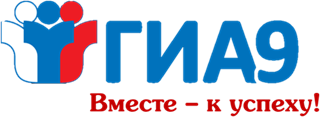 Во время проведения экзамена ЗАПРЕЩАЕТСЯ
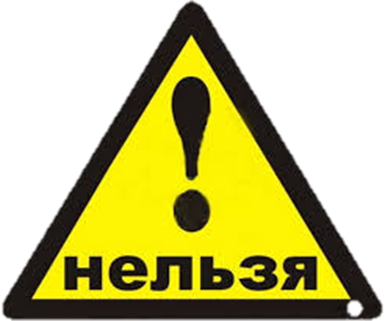 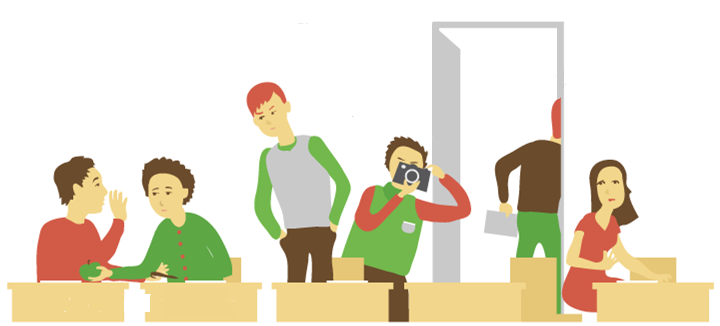 выноситьэкзаменационныематериалы
фотографировать
разговаривать
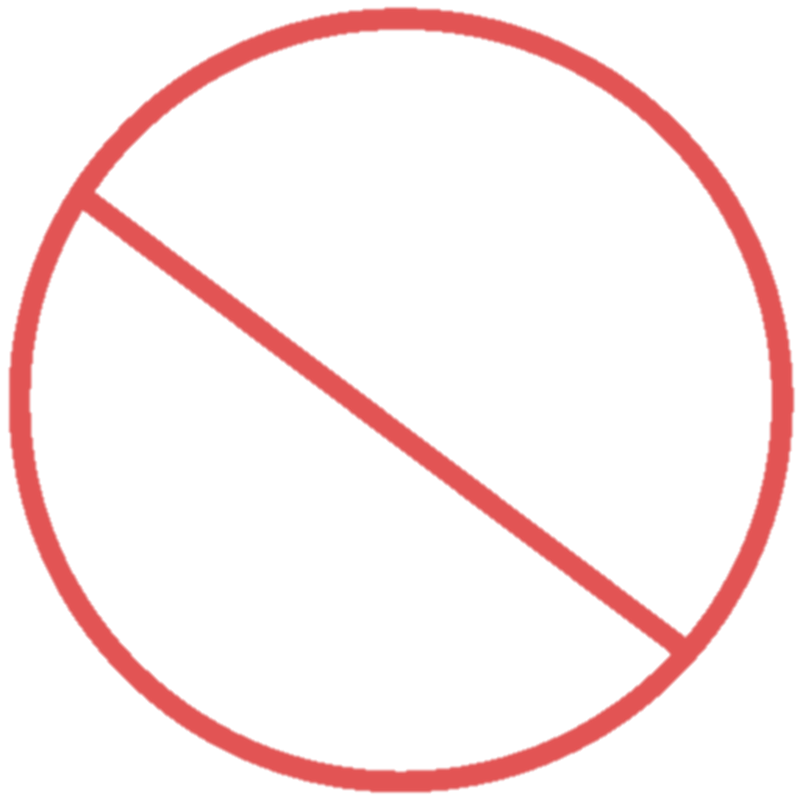 вставатьс места
обмениваться предметами
пересаживаться
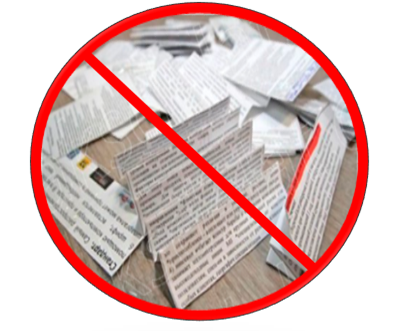 за наличиесправочных материалов,письменных заметок ииных средств храненияи передачи информации
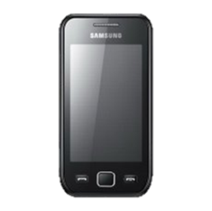 ВНИМАНИЕ!!!УДАЛЕНИЕ С ЭКЗАМЕНА!АННУЛИРОВАНИЕ РЕЗУЛЬТАТА!
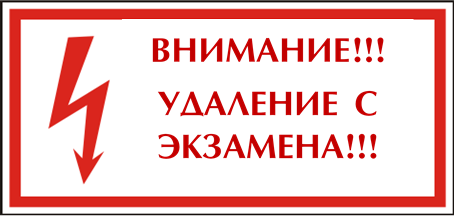 за наличиесредств связи,фото-, аудио-и видеоаппаратуры